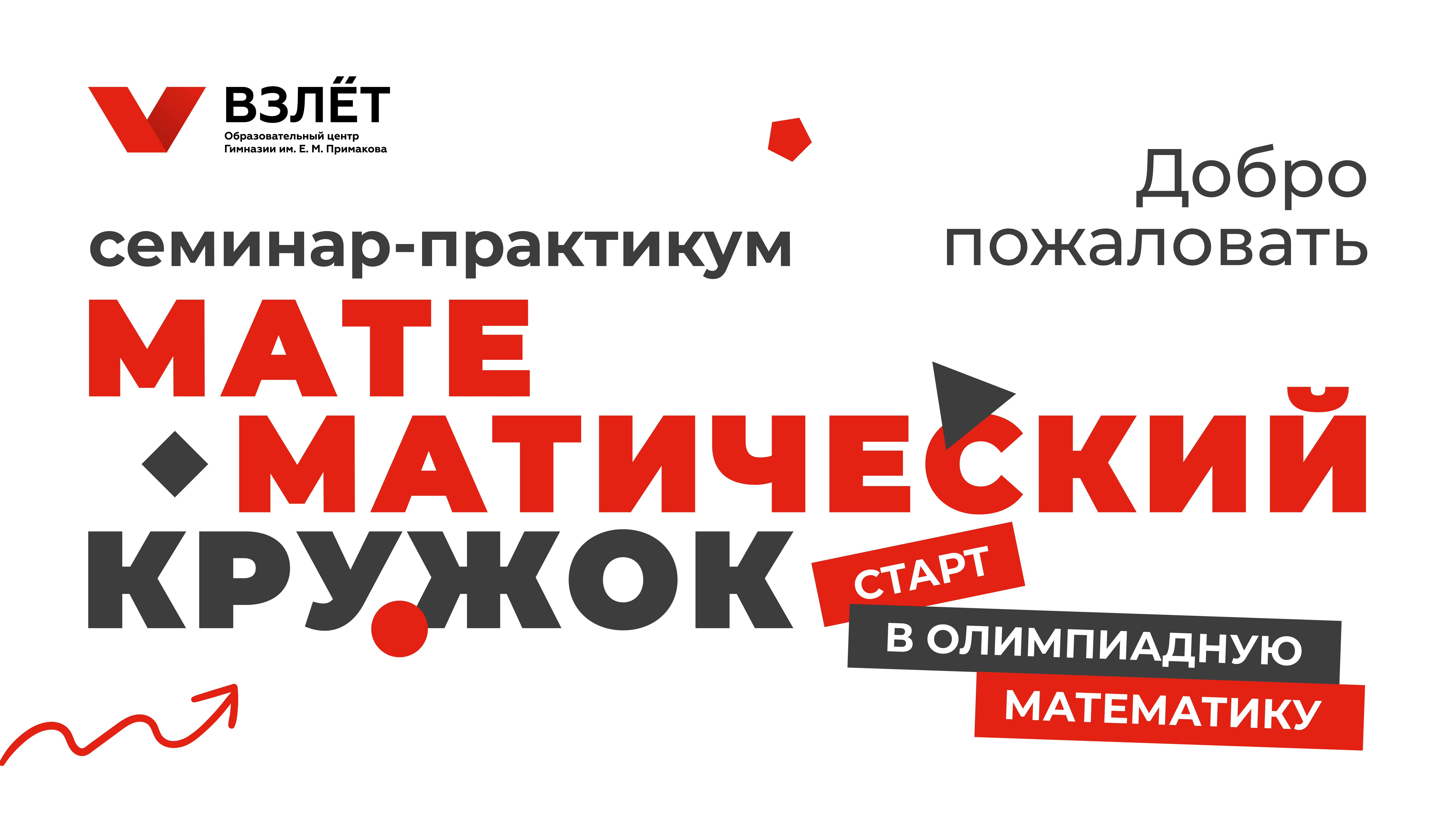 Маршруты детей
Школьная программа
Кружок с 4-5 класса 
Олимпиады, турниры, игры, конкурсы
Профильные смены («Взлёт» + «Сириус»), региональное сопровождение
Летние школы
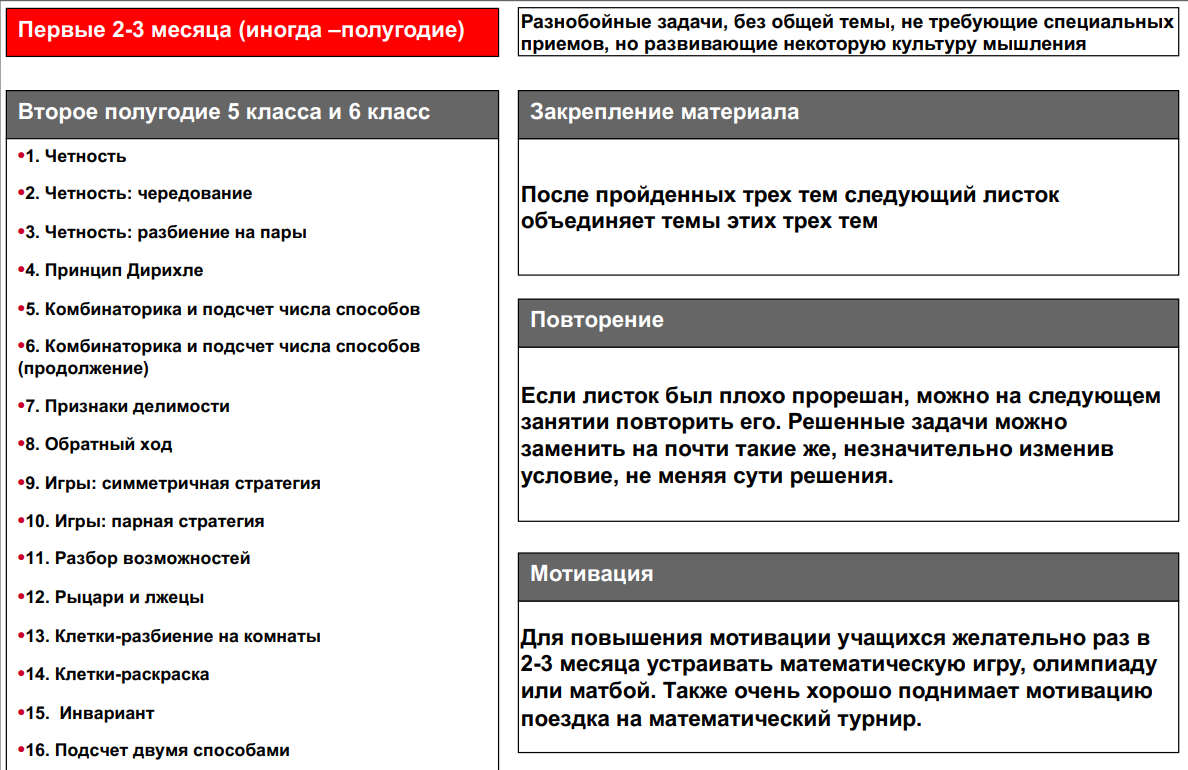 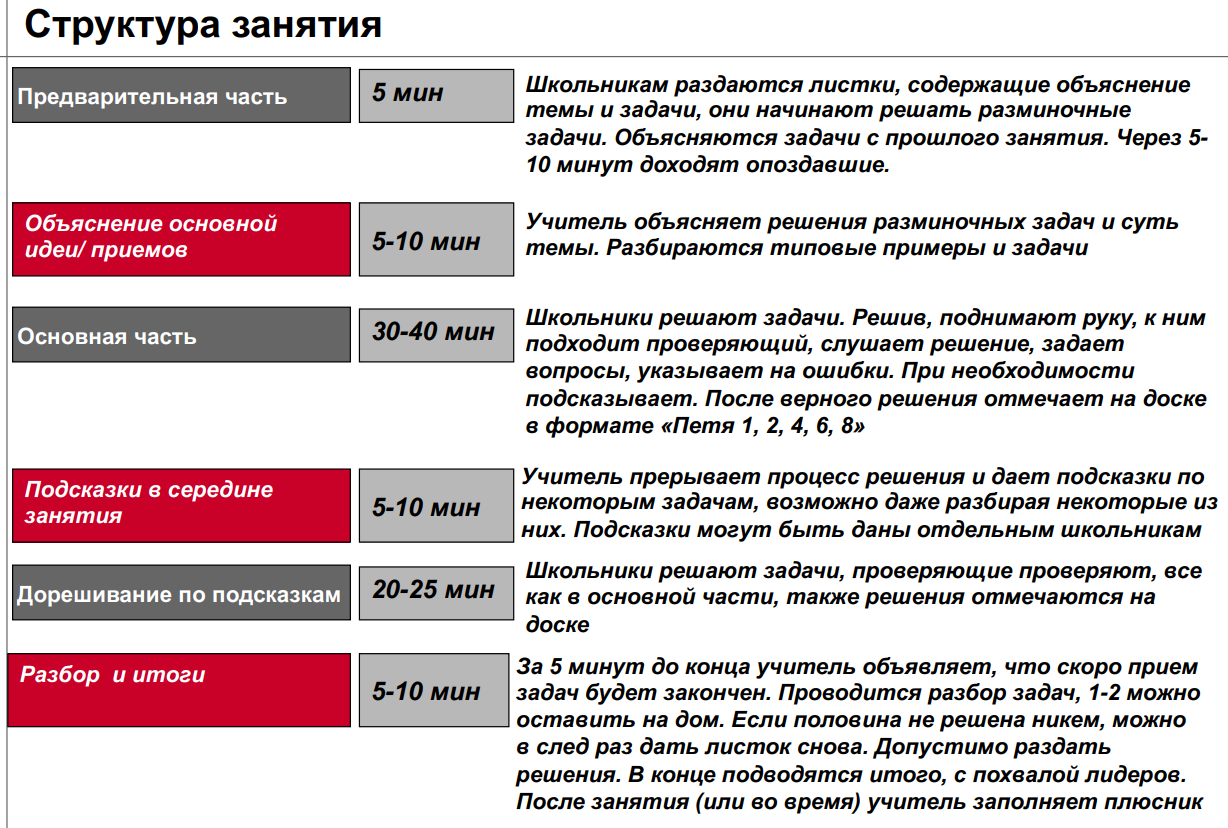 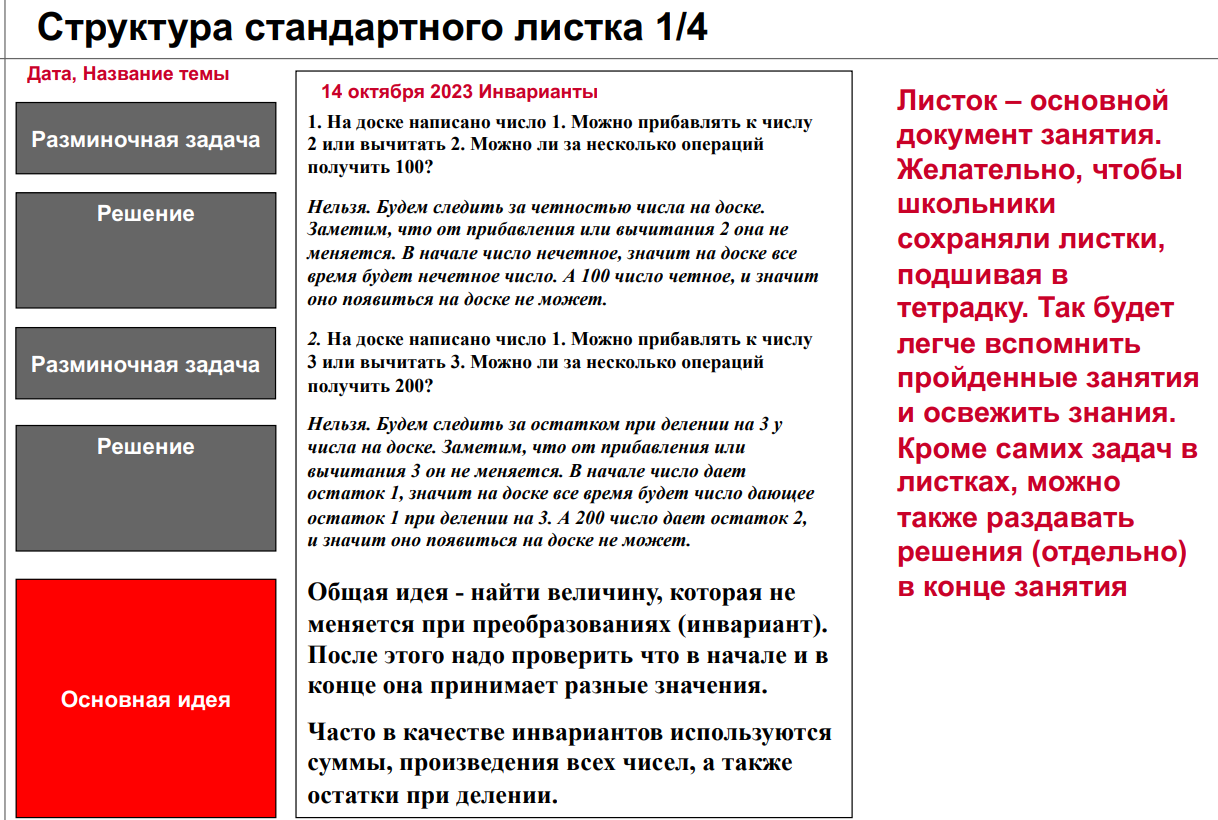 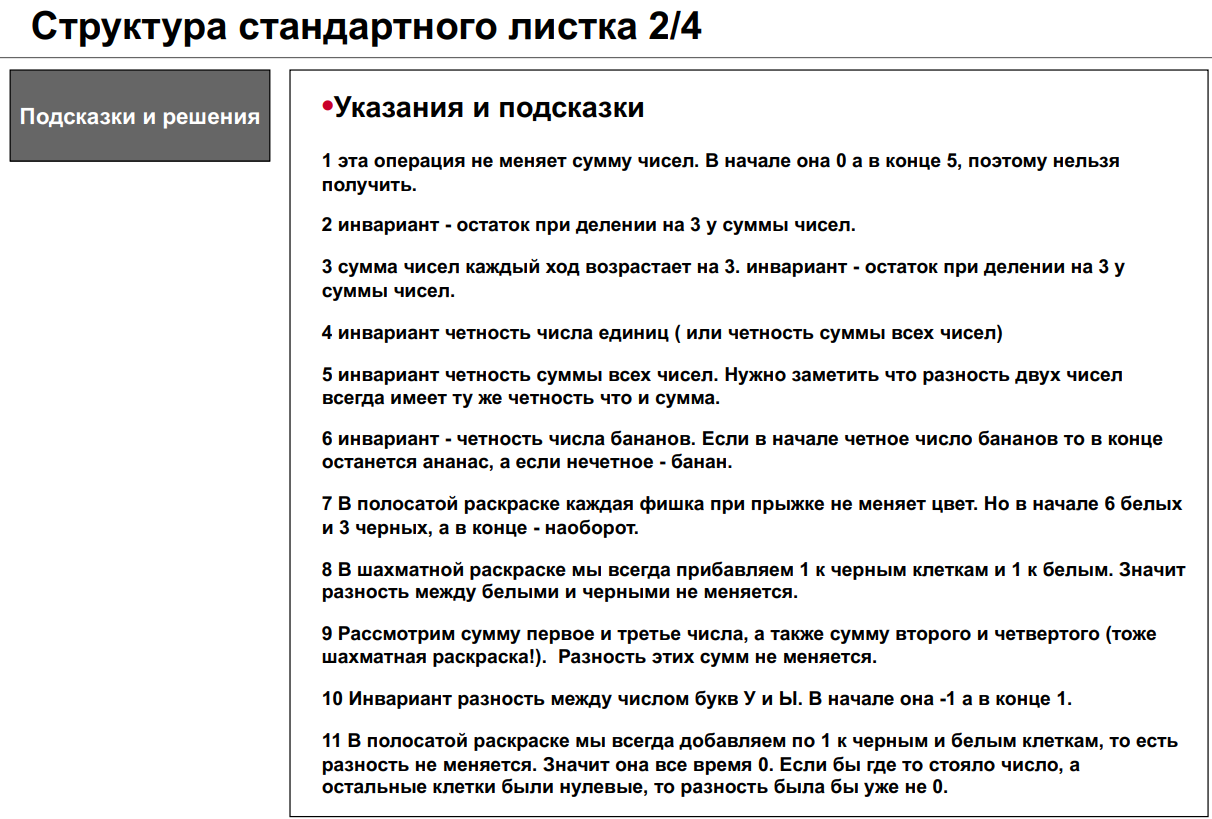 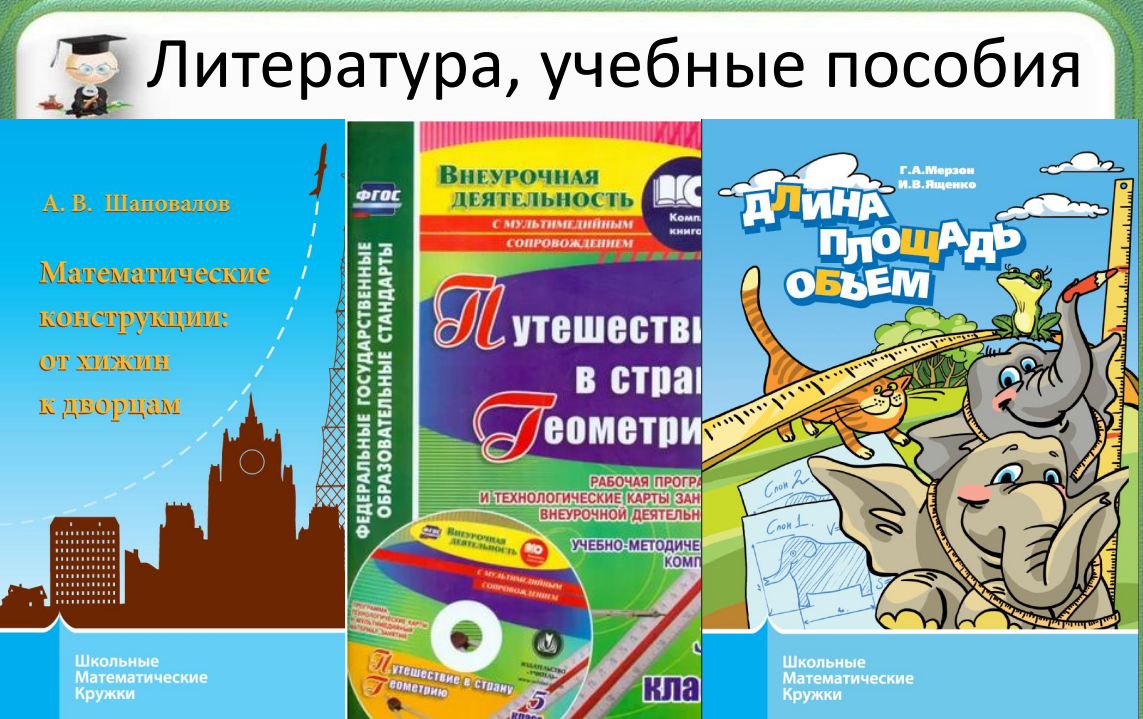 Где брать материалы?
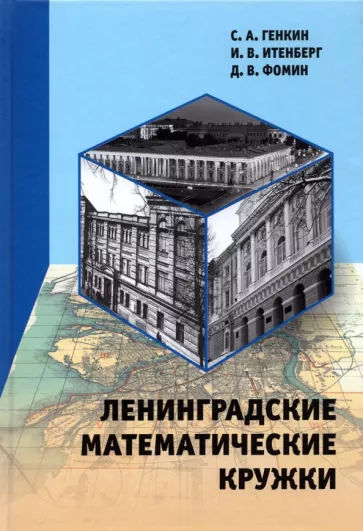 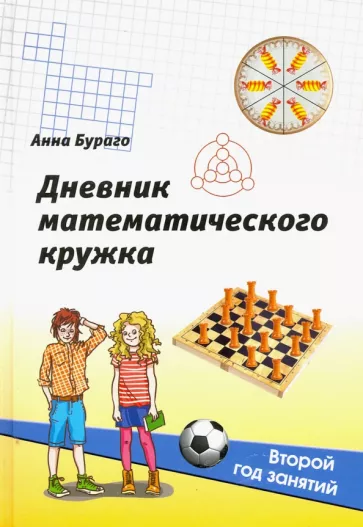 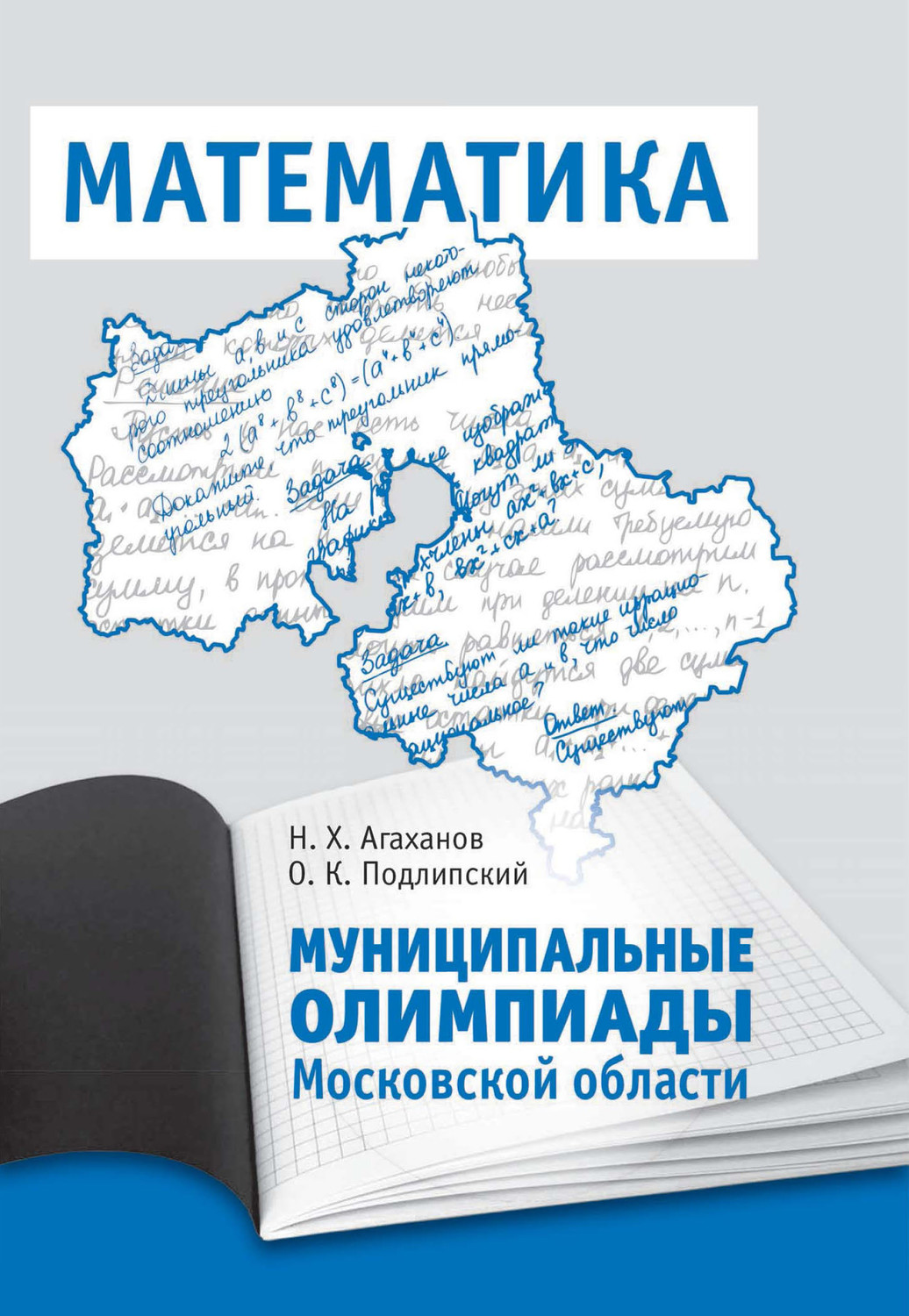 Где брать материалы?
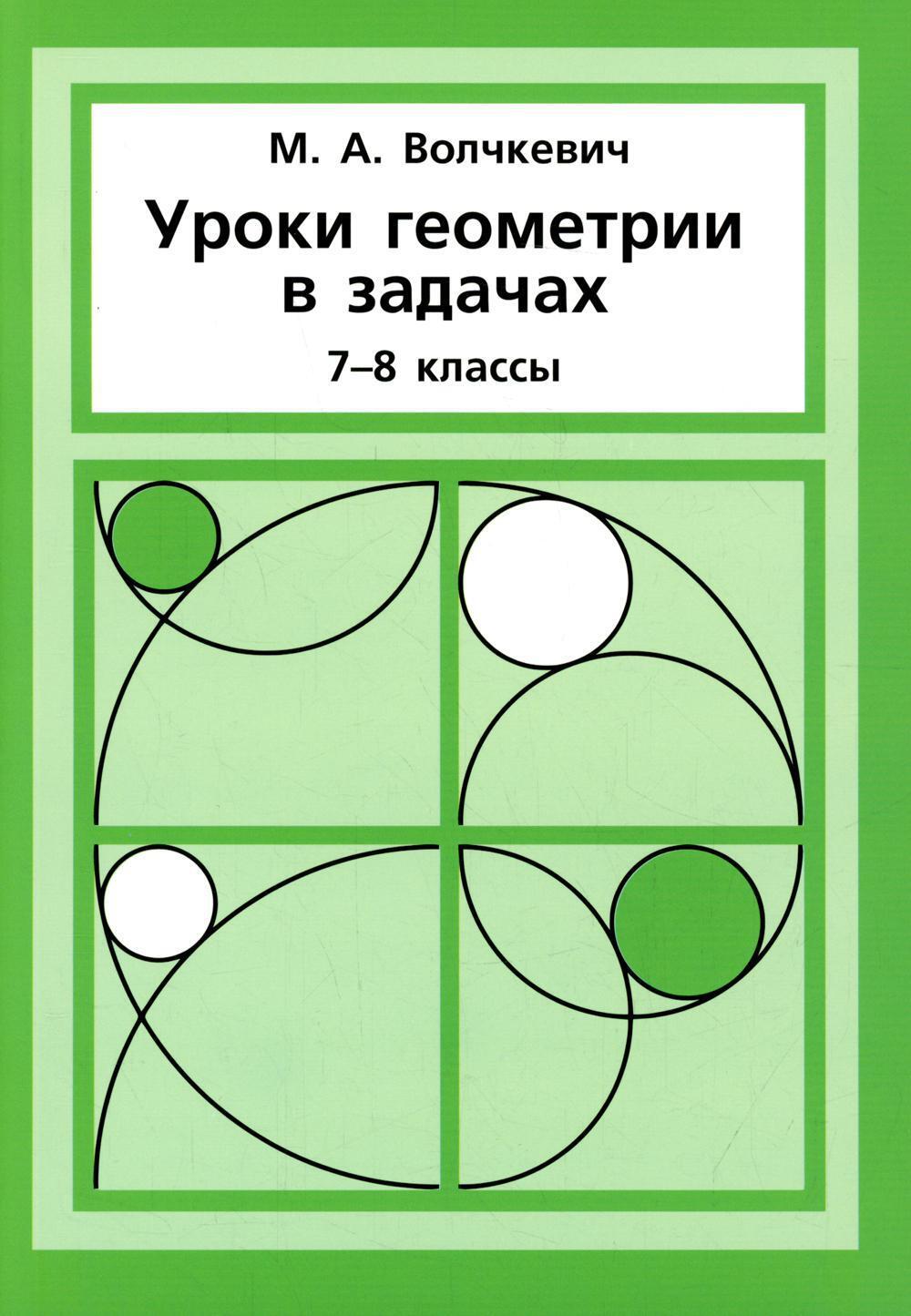 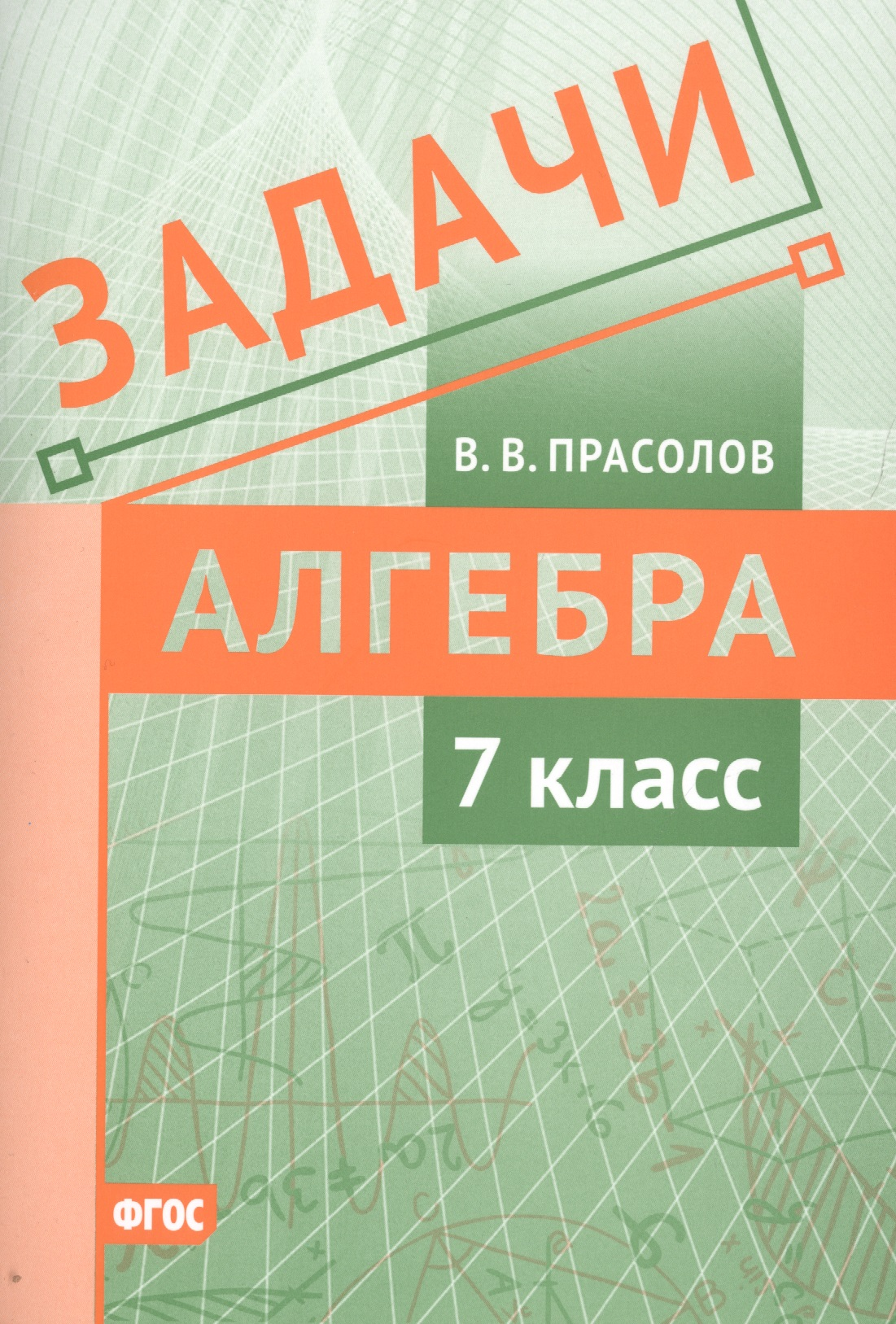 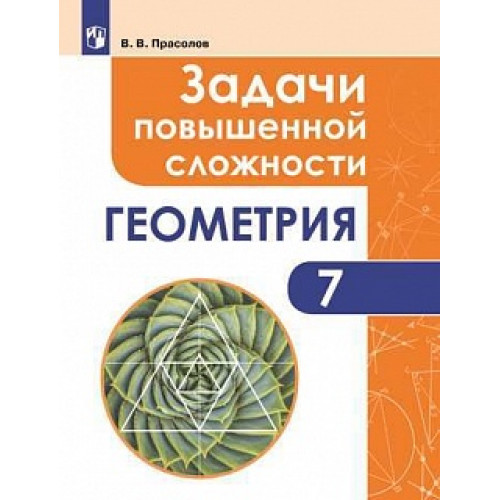 Где брать материалы?
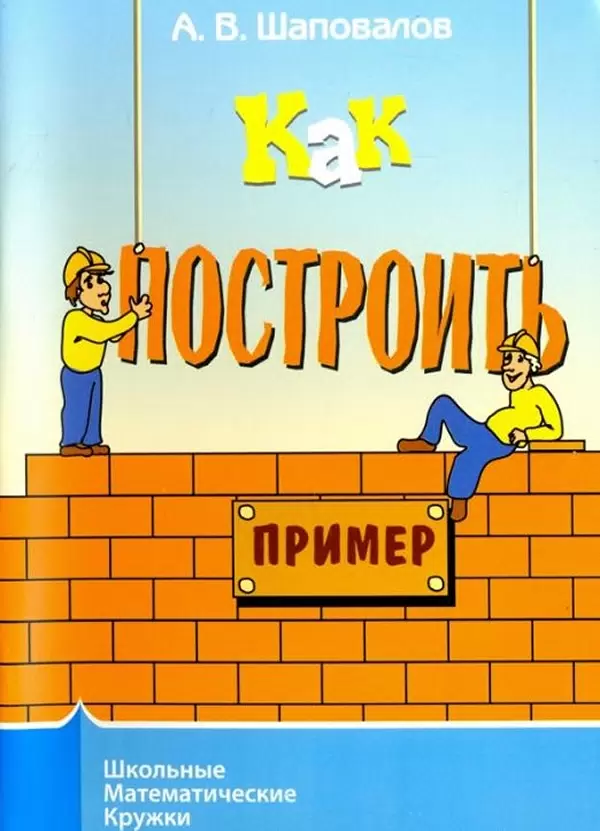 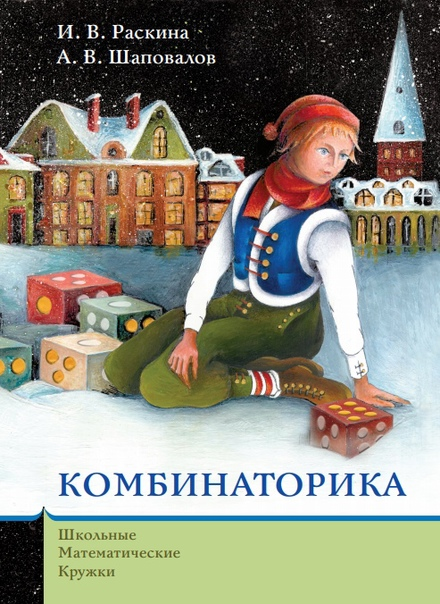 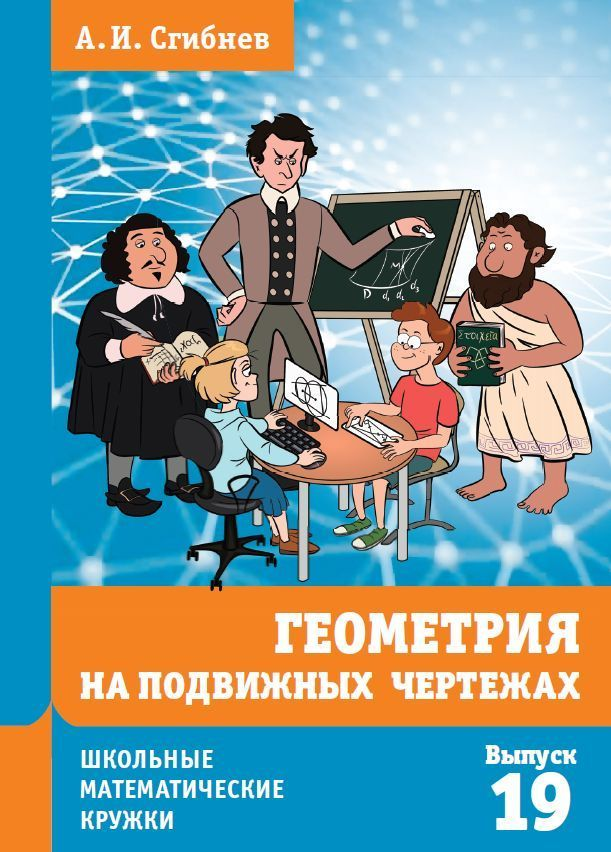 Где брать материалы?
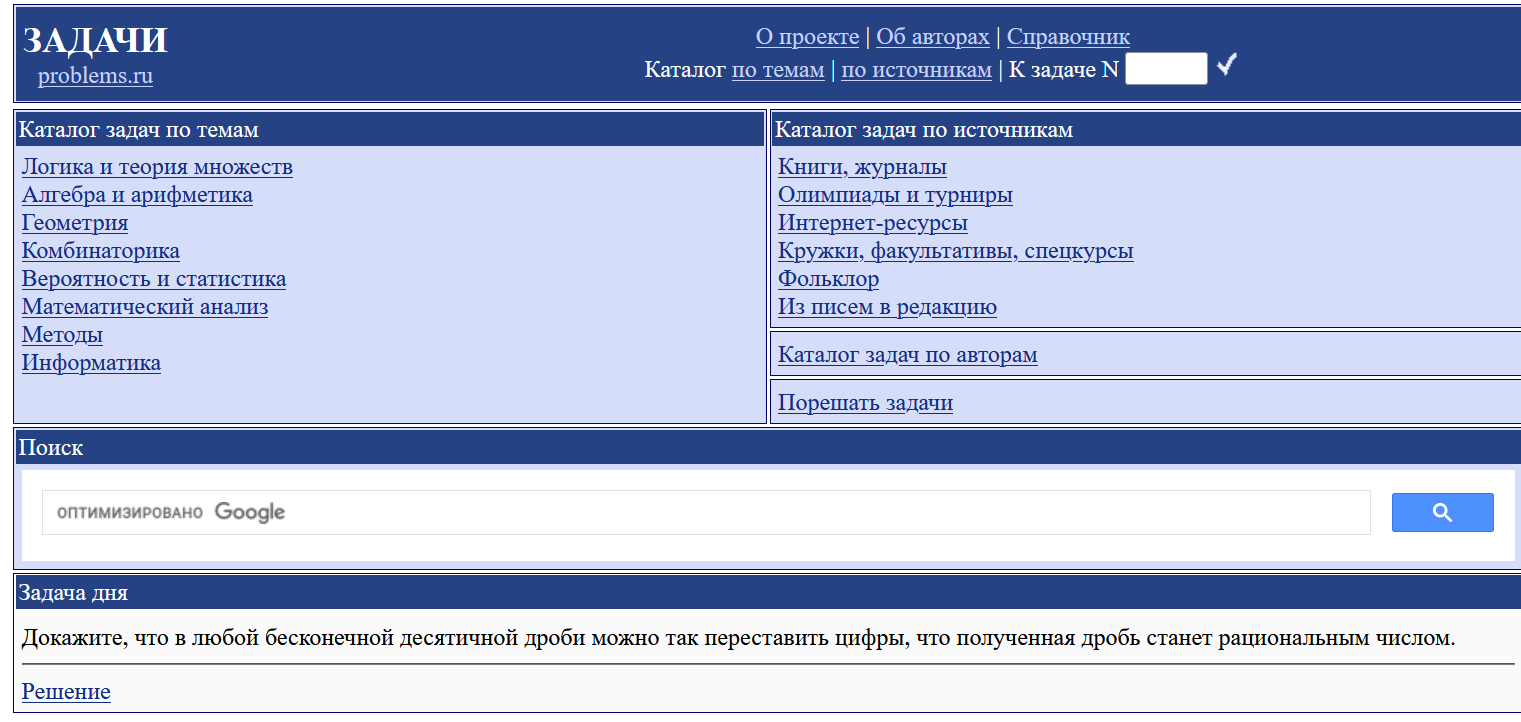 Problems.ru
Где брать материалы?
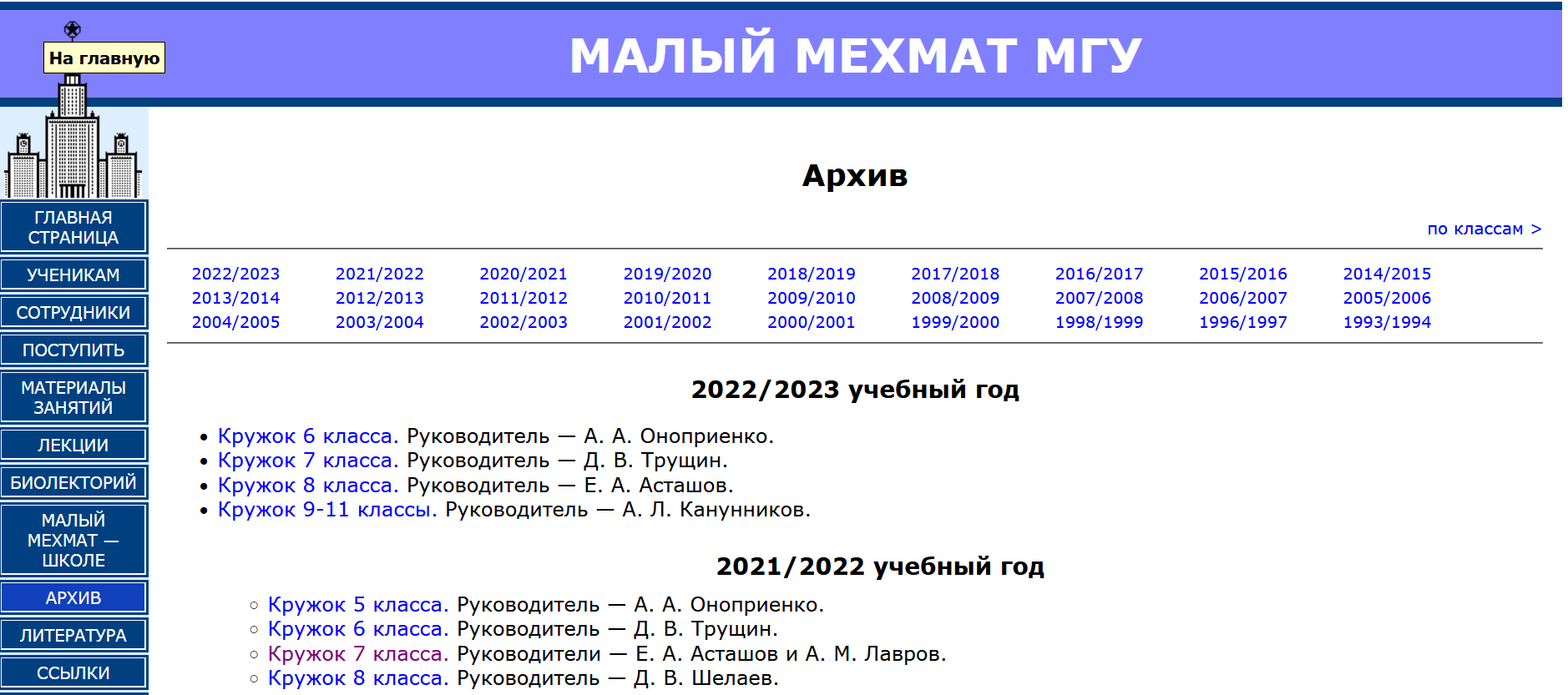 Малый мехмат МГУ
Где брать материалы?
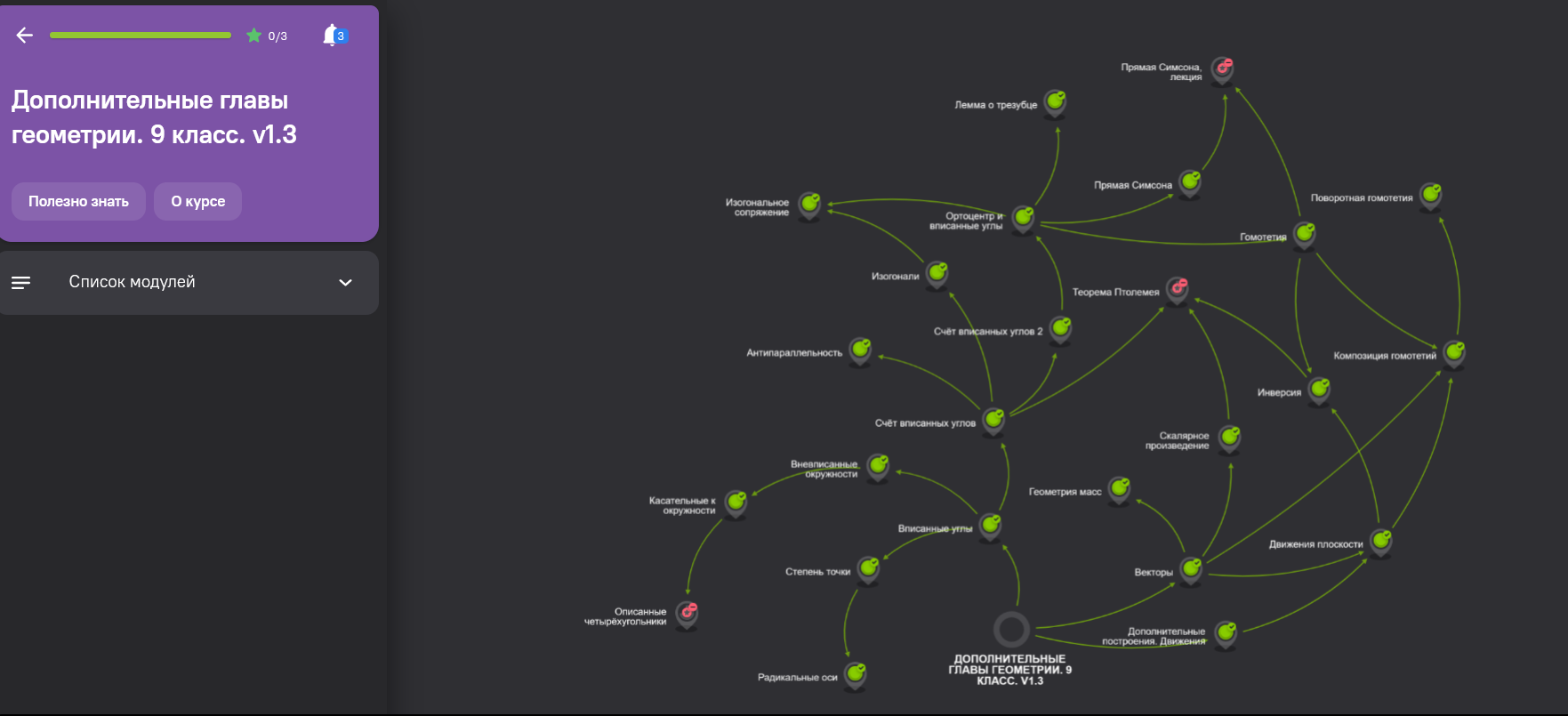 Сириус.Курсы
Что это дает?
1. Мотивация детей повышается
2. Здоровое соперничество
3. Появляется запрос на темы + адекватное понимание дефицитов
4. Вдохновение приходит от ежедневной работы
5. Обучение должно быть эмоциональным
Проблемы
1. Умные дети нужны всем
2. Родителям хочется больше
3. Перегруз от высоких требований по другим предметам
4. Отток в высокорейтинговые школы
5. Отсутствие единомышленников 
6. Профессиональное выгорание